geographische Lage Österreich
Popova Karina
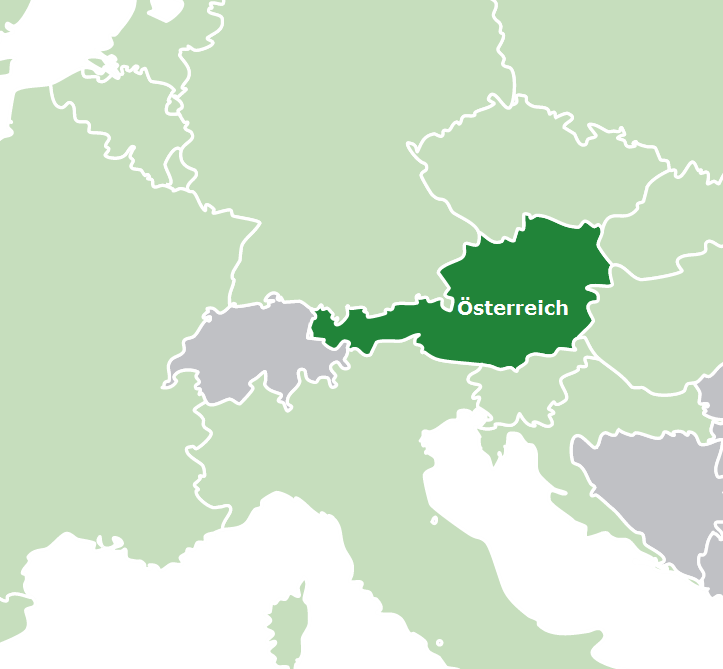 Österreich ist ein Land im südlichen Mitteleuropa.
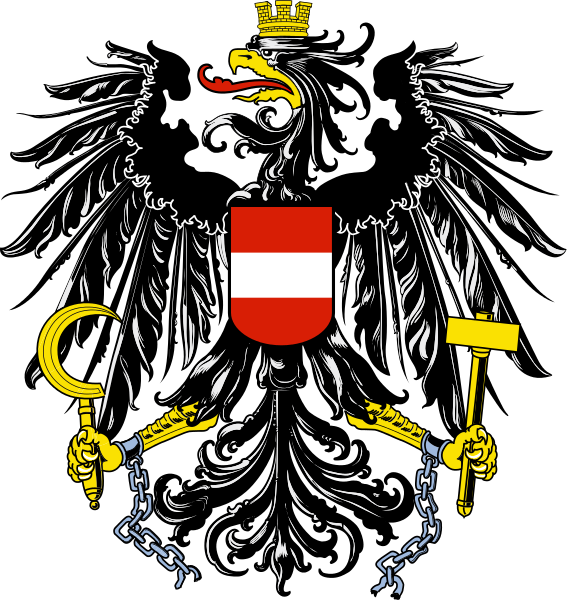 Flagge
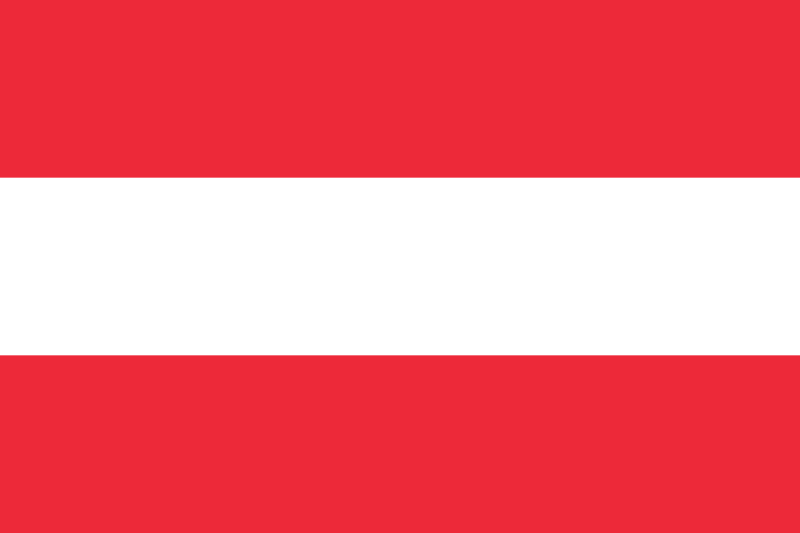 Wappen
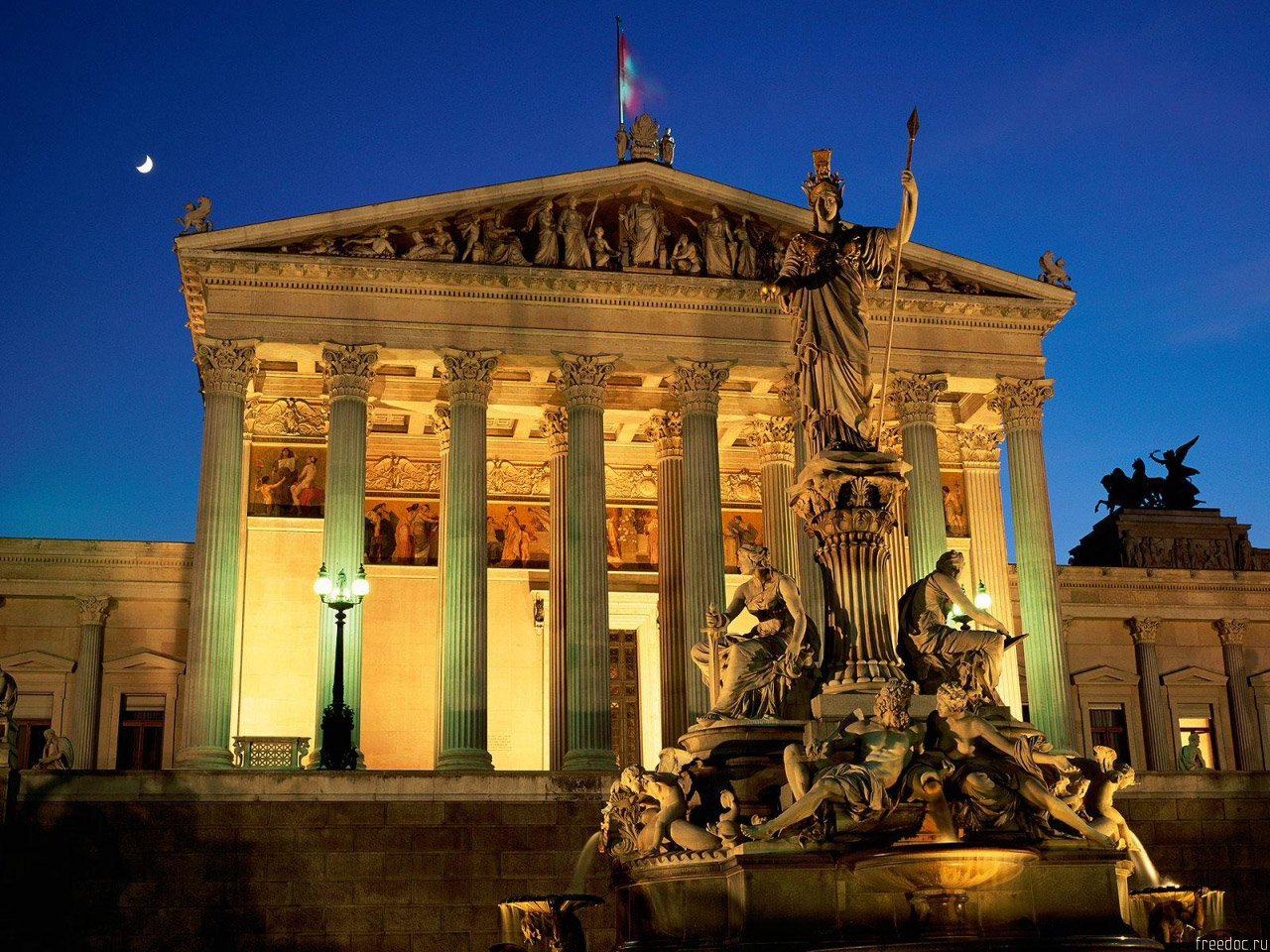 Hauptstadt von Österreich - Wien
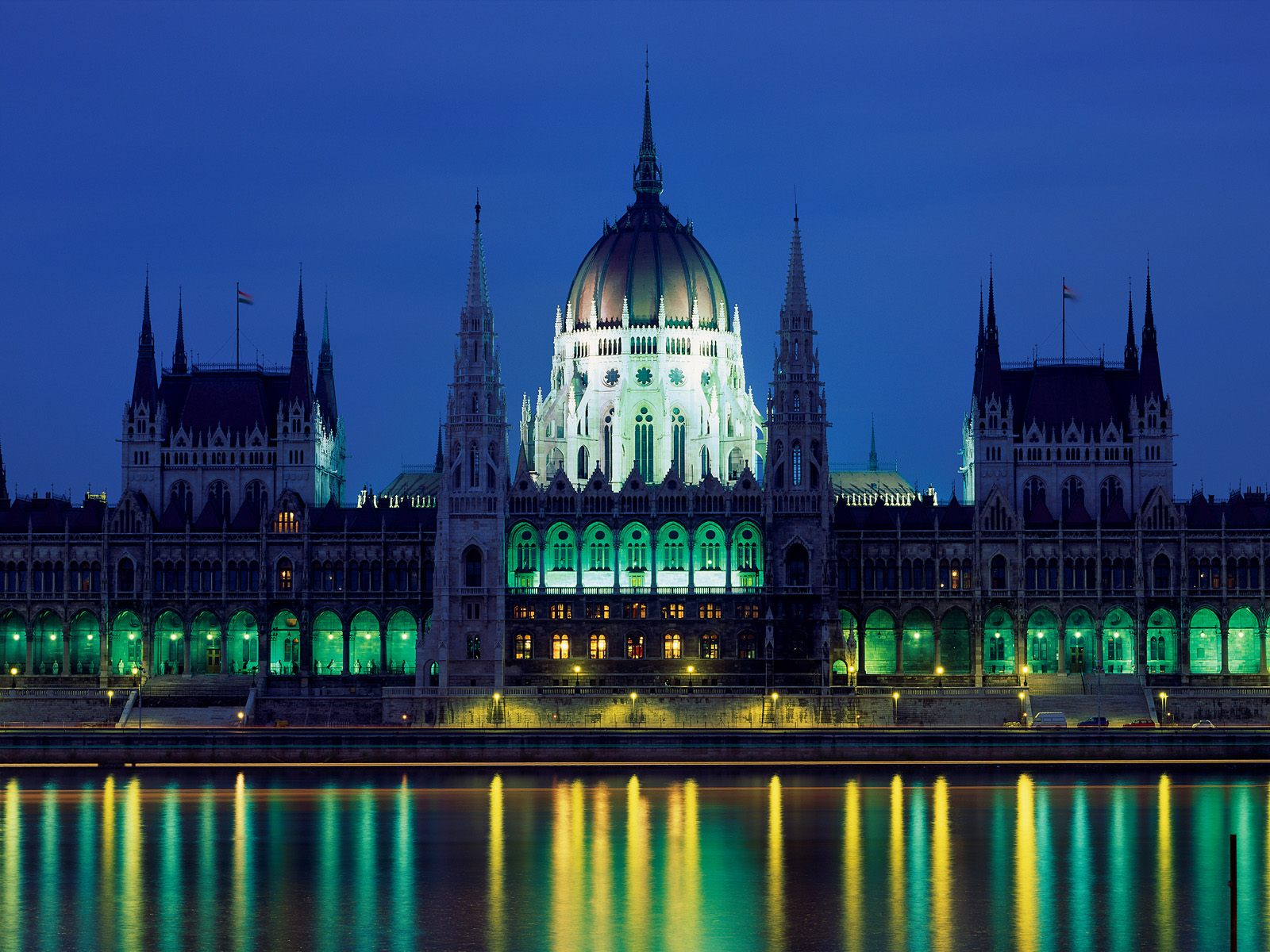 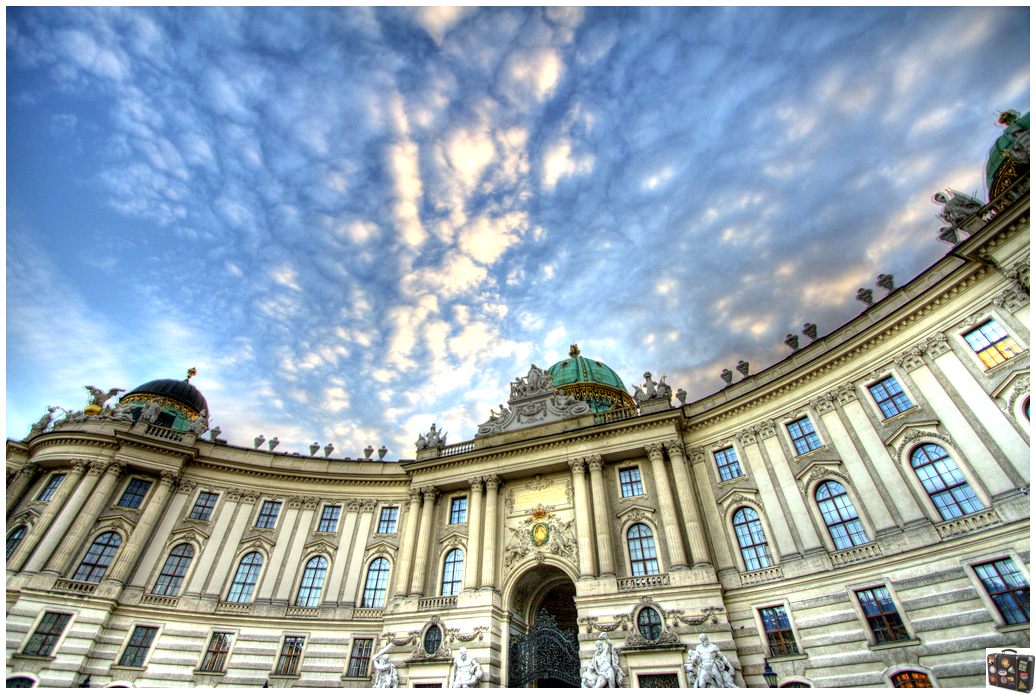 Das Land wird von der Tschechien, Deutschland, Ungarn, Italien, Liechtenstein, die Slowakei, Slowenien, die Schweiz.
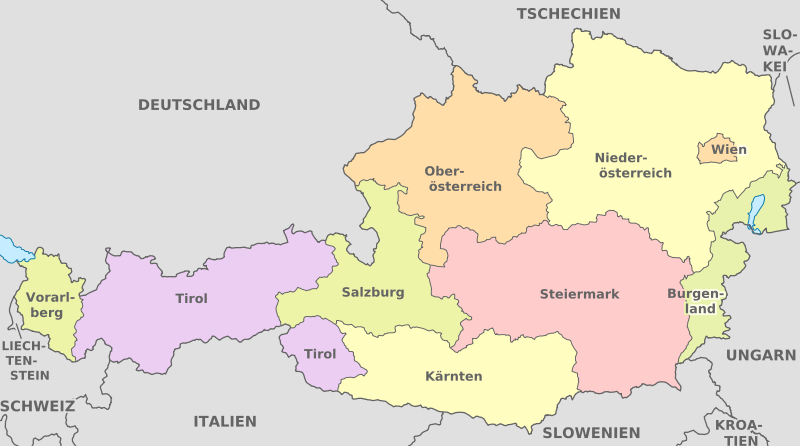 Meistens Bergland. Der südliche Teil ist besetzt Ostalpen
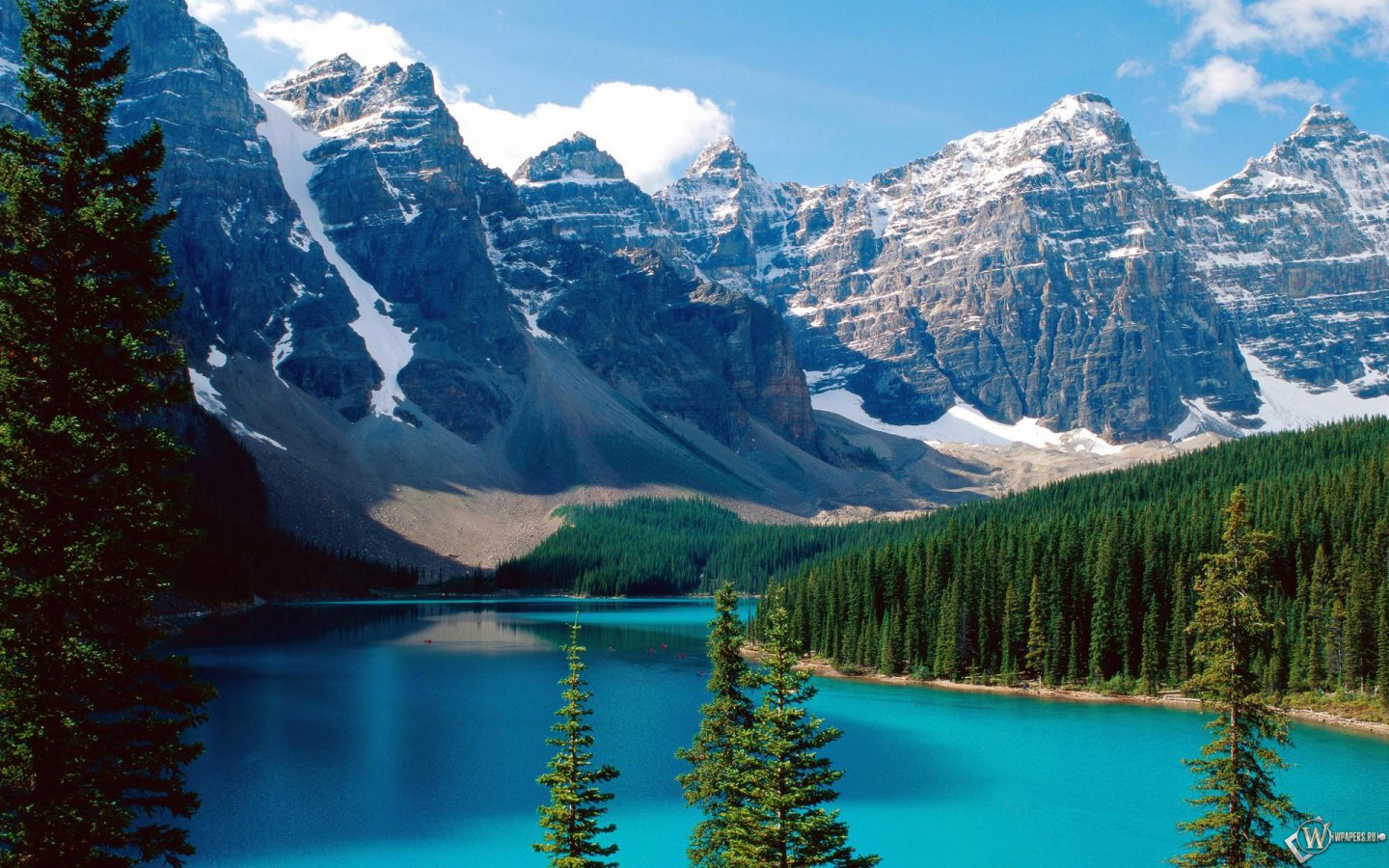 Bundesländer in Österreich
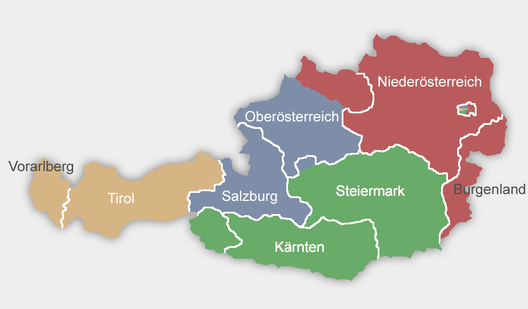 Im Westen und Norden Österreichs herrscht ozeanisch beeinflusstes, oft von feuchten Westwinden geprägtes Klima vor. Im Osten überwiegt hingegen kontinentaleres, niederschlagsarmes Klima mit heißen Sommern und kalten Wintern.
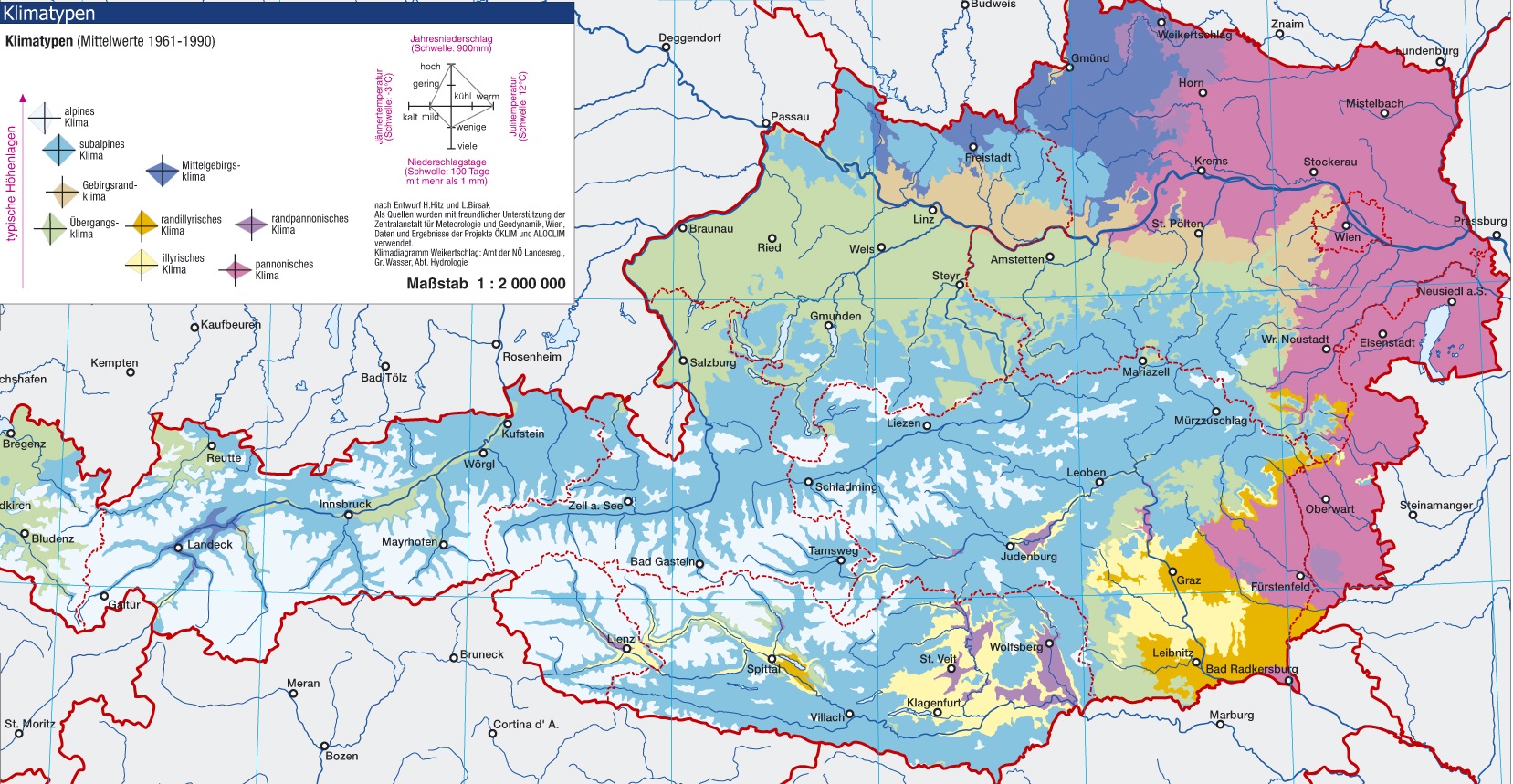 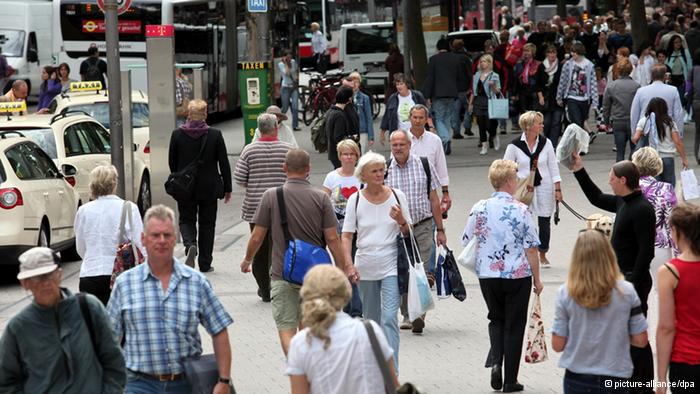 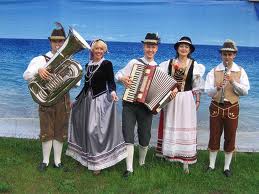 Die Bevölkerung Österreich beträgt etwa 8,1 Millionen Einwohner.
Flora
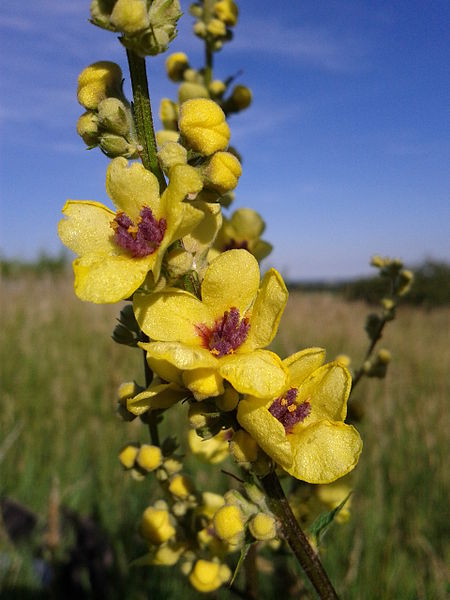 Österreich gehört zum Großteil der Mitteleuropäischen Florenregion an, nur das östliche Niederösterreich und Wien und das nördliche Burgenland, welche wiederum den westlichsten Teil der südsibirisch – pontisch - pannonischen Florenregion darstellt.
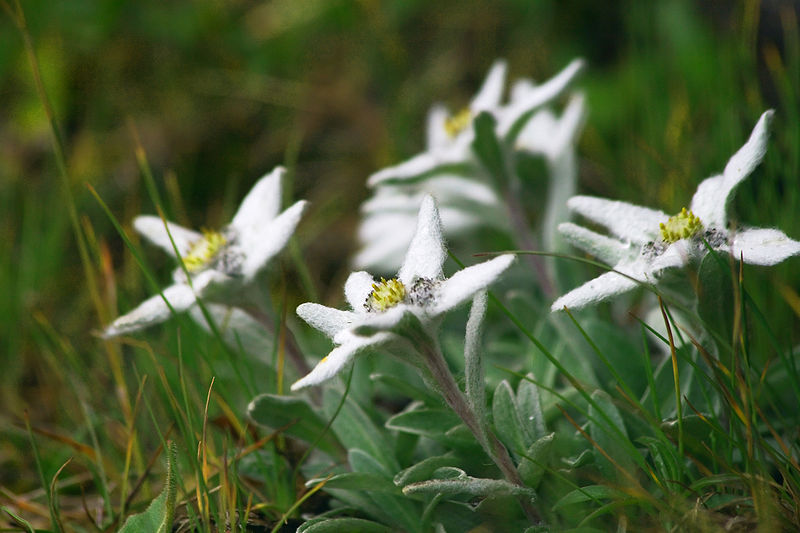 Fauna
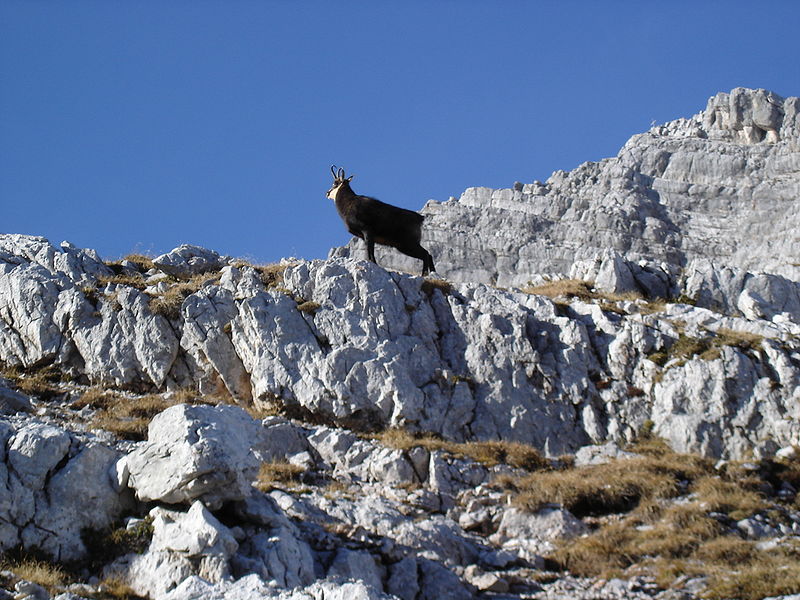 Ungefähr 45.870 Tierarten kommen in Österreich vor, wovon 98,6 % wirbellose Tiere sind.
Sehenswürdigkeiten in Österreich
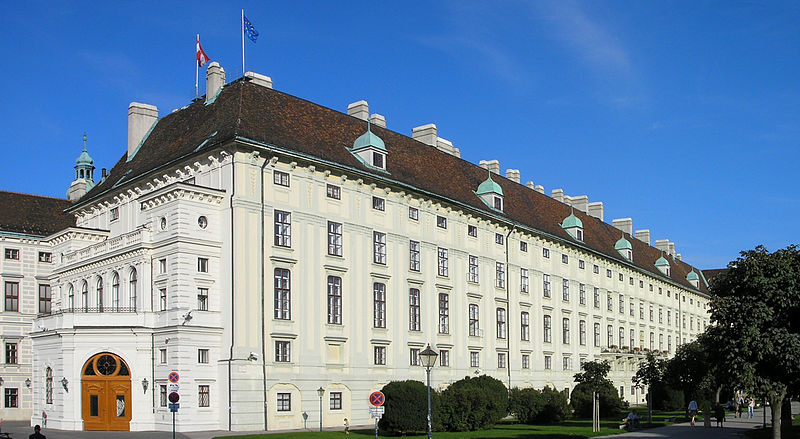 Residenz des Bundespräsidenten in der Hofburg
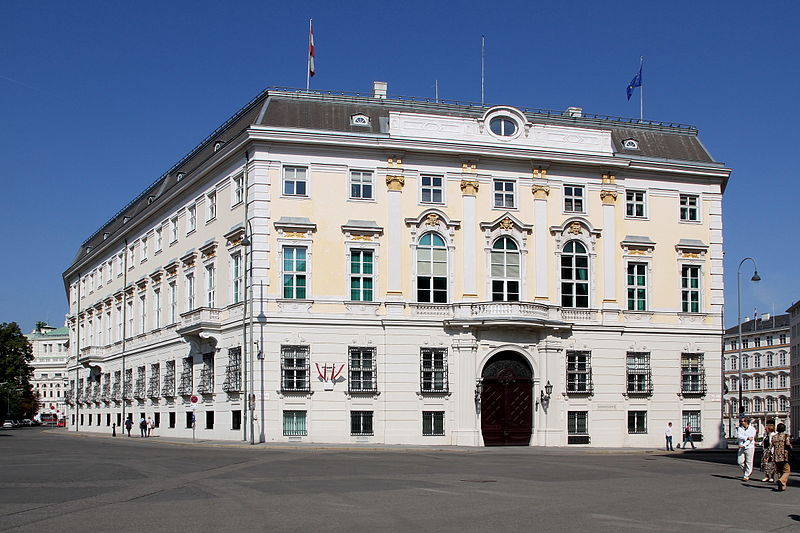 Residenz bundeskanzler
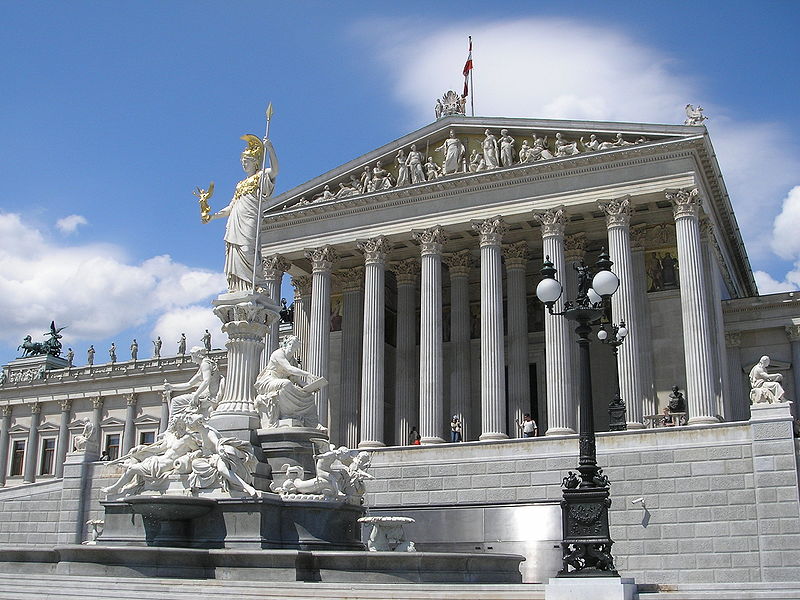 Gebäude des Parlaments
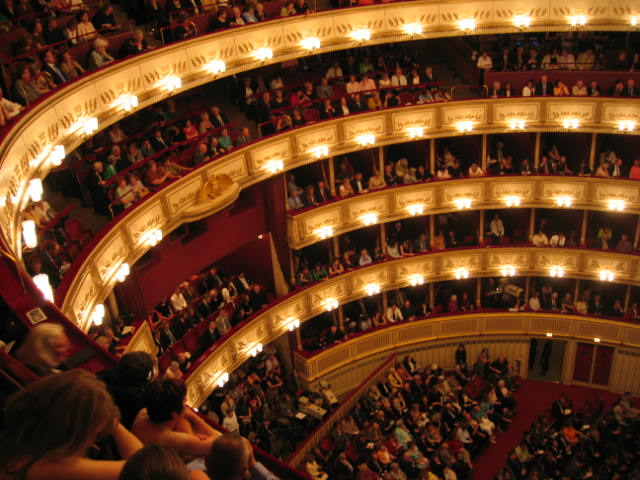 Wiener Oper
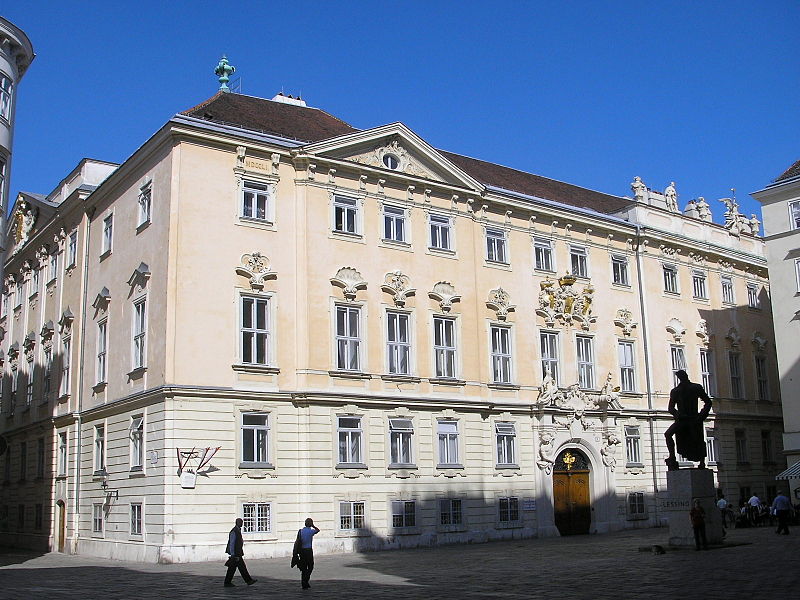 Der Verfassungsgerichtshof und der Verwaltungsgerichtshof Österreichs
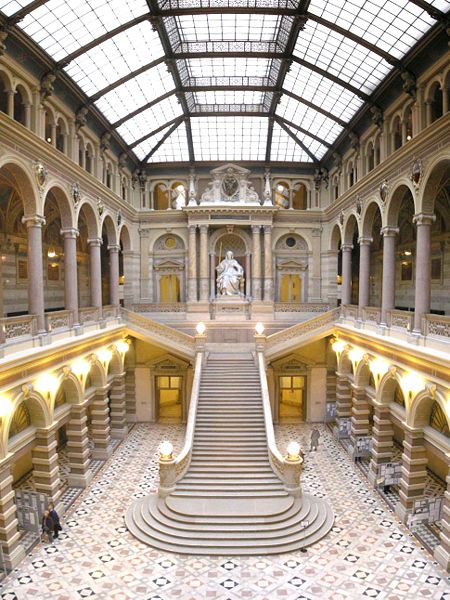 Der Oberste Gerichtshof befindet sich im Justizpalast
Der Tauernwindpark in Oberzeiring, Steiermark
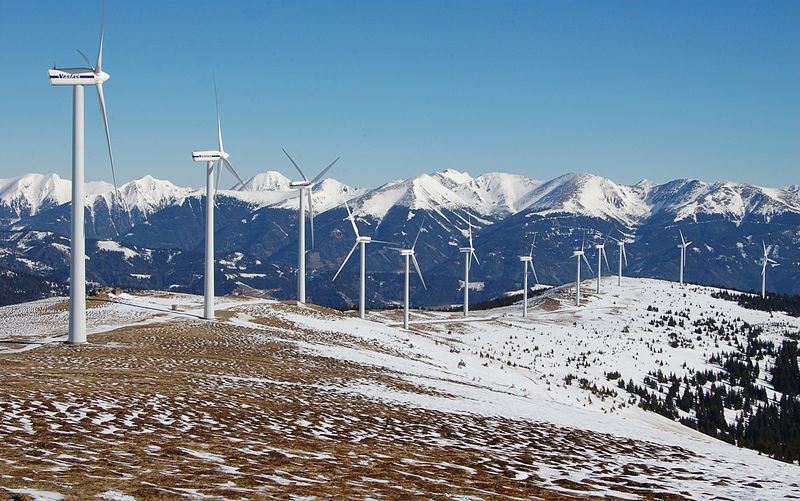 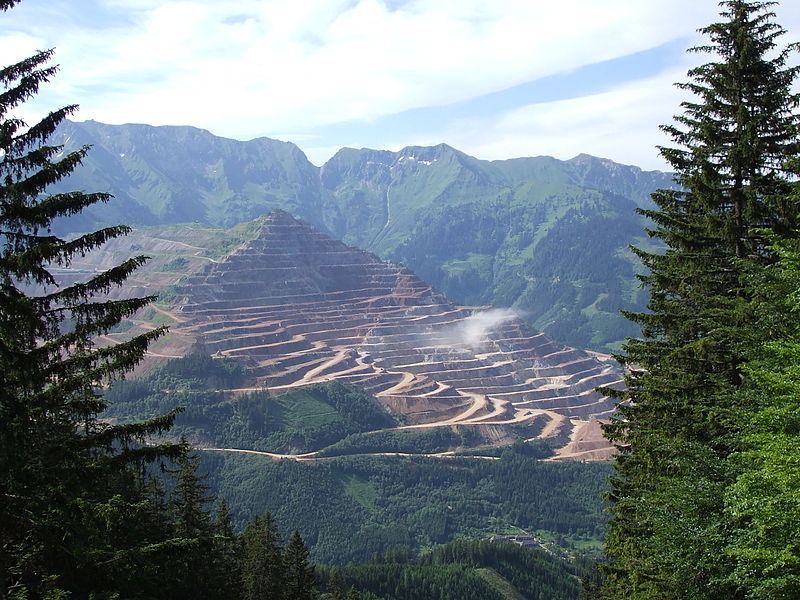 Erzberg